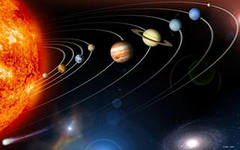 C ДНЕМ КОСМОНАВТИКИ!!
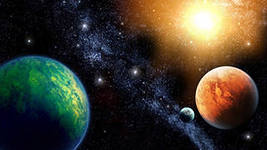 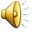 Константин ЭдуардовичЦиолковский
Звездолет К.Э. Циолковского
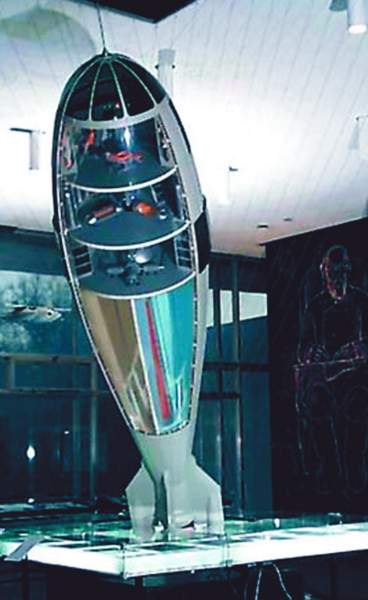 Сергей ПавловичКоролев
Спутник                     Автобус           Шаттл
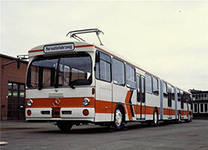 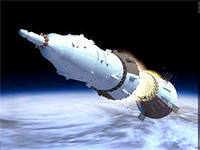 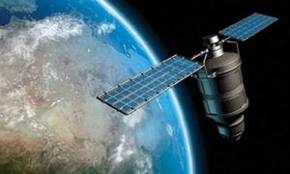 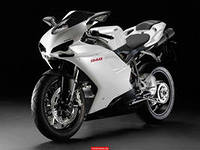 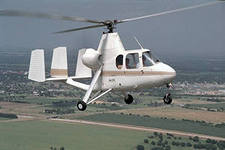 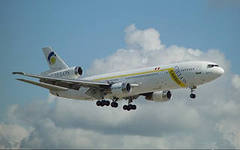 Мотоцикл     Вертолет     Самолет
Сатурн           Телескоп          Марс
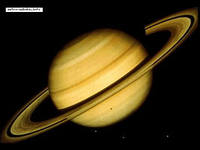 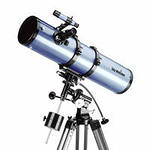 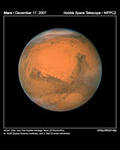 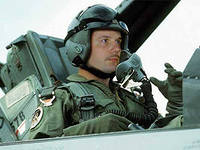 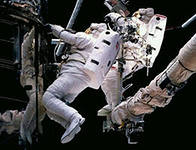 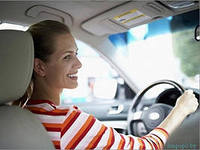 Астронавт      Летчик         Водитель
ВОЗДУШНЫЙ ШАР
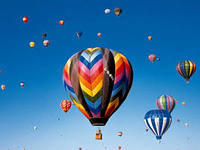 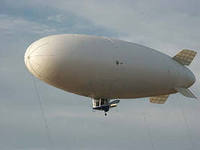 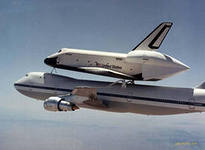 Дирижабль                              Шаттл
Скафандр     Метеорит       Комета
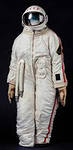 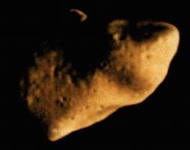 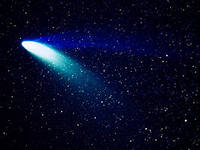 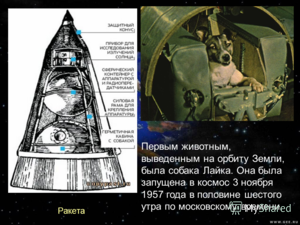 Стрелка и Белка
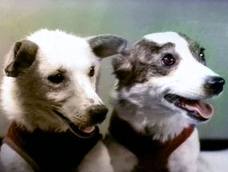 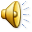 Юрий  АлексеевичГагарин
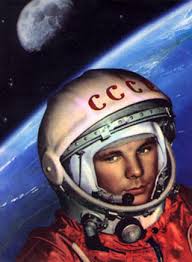 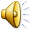 Валентина  ВладимировнаТерешкова
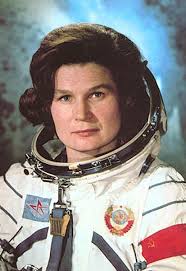 Светлана  ЕвгеньевнаСавицкая
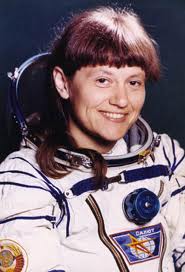 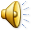 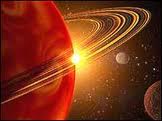 Спасибо за внимание!